โรงพยาบาลคุณภาพการดูแลรักษาผู้ติดเชื้อเอชไอวีที่ป่วยเป็นวัณโรคโรงพยาบาลจอมทองขนาด   210   เตียงจังหวัดเชียงใหม่
นางวารุณี  ปริยะ
พยาบาลวิชาชีพชำนาญการ
“คลินิกเดย์แคร์”  
งานผู้ป่วยนอก  กลุ่มการพยาบาล
ขอบเขตบริการ :
Pre – Post Counseling for Anti HIV	 :   ทุกวันจันทร์-ศุกร์
คลินิกยาต้านไวรัส			 :   ทุกวันอังคาร และ พฤหัสบดี
คลินิกวัณโรค				 :   ทุกวันศุกร์
บริบท / ภาพรวม / สภาพปัญหา
จากผลการดำเนินงานการดูแลผู้ป่วย TB/HIV ของโรงพยาบาลจอมทอง ในปี 2556 มีผู้ป่วยวัณโรคขึ้นทะเบียนรักษาทั้งหมด 72 ราย ได้รับการตรวจเลือดหาการติดเชื้อเอชไอวี 100% พบผู้ป่วยวัณโรคที่ติดเชื้อเอชไอวี 12 ราย (16.66 %) ร้อยละ 91.67ของผู้ป่วย TB/HIV ได้รับการรักษาด้วยยาต้านไวรัส เมื่อวิเคราะห์ข้อมูล พบว่าค่ามัธยฐานเวลาตั้งแต่เริ่มรักษาวัณโรคจนถึงได้เริ่มยาต้านไวรัส คือ 126 วัน ( ต่ำสุด 21 วัน สูงสุด 193 วัน ) ซึ่ง WHO แนะนำว่าผู้ป่วย TB/HIV ทุกรายควรได้รับยาต้านไวรัสให้เร็วที่สุด (ภายในระยะ Intensive ) เพื่อลดอัตราตายของผู้ป่วย TB/HIV
	ในปี 2556 จำนวนผู้ป่วย TB/HIV 12 ราย เสียชีวิต จำนวน 3 ราย ( 25%) พบเป็นผู้ติดเชื้อ HIV ที่รับการรักษาด้วยยาต้านไวรัสมาก่อนและขาดการติดตามรักษาจำนวน 1 ราย (33.33% ) เสียชีวิตหลังจากเริ่มรักษาวัณโรค 14 วัน ( ยังไม่ได้เริ่มยาต้านไวรัส CD4 = 2 cells ) อีก 1 รายเริ่มการรักษาด้วยยาต้านไวรัสหลังรักษาวัณโรค 58 วัน CD4 = 46 cells
การวัดผลและผลของการเปลี่ยนแปลง
การวัดผลและผลของการเปลี่ยนแปลง
กระบวนการพัฒนาเพื่อให้ได้มาซึ่งคุณภาพ / กิจกรรมพัฒนา
ทบทวนตัวชี้วัดที่เกี่ยวข้องในการดำเนินงานผสมผสานวัณโรคและโรคเอดส์ย้อนหลัง3 ปี

ทบทวนสถานการณ์วัณโรคและโรคเอดส์ในโรงพยาบาลโดยทีมสหวิชาชีพ
ประเด็นที่ได้จากการทบทวน >> 

1. ผู้ป่วย TB/HIV ส่วนใหญ่เป็นผู้ป่วย HIV เดิมที่ Loss F/U แล้วกลับมาป่วย TB

2. ผู้ป่วย TB/HIV ส่วนใหญ่ที่เสียชีวิต เป็นผู้ป่วยที่ CD4 ต่ำ , มีภาวะแทรกซ้อนจากการเจ็บป่วย
   และยาที่รักษา

3. การเริ่มยาต้านไวรัส ยังทำไม่ได้ภายใน 2-8 สัปดาห์  เนื่องจากผู้ป่วยมีอาการรุนแรง ยังไม่
   พร้อมจะเริ่มยาต้านไวรัส
กิจกรรมพัฒนา
ประชุมทีม PCT อายุรกรรม : ทบทวนแนวปฏิบัติในการดูแลผู้ป่วยวัณโรค
                                            ที่ติดเชื้อเอชไอวี/เอดส์
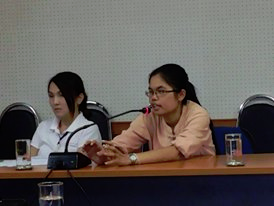 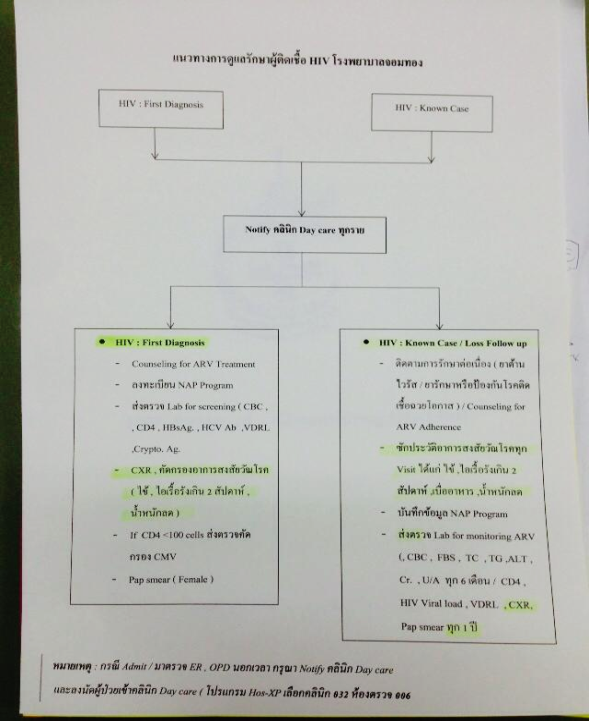 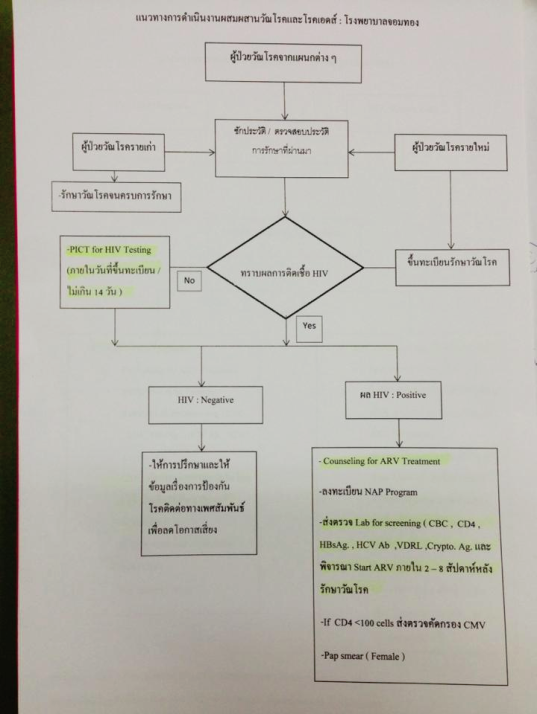 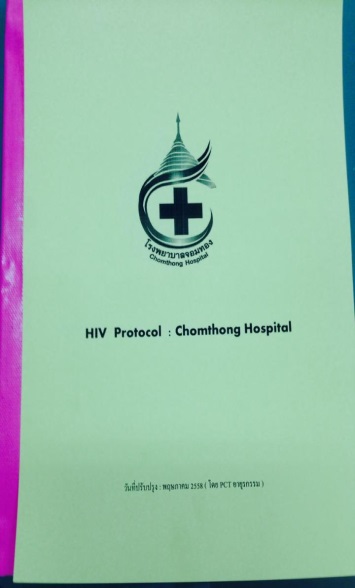 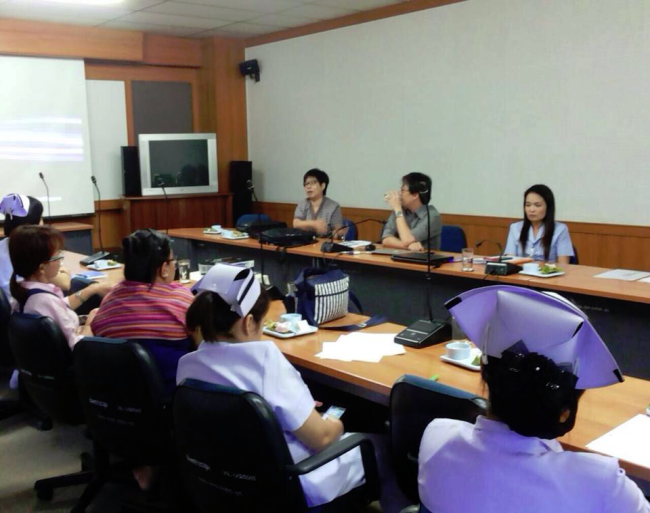 กิจกรรมพัฒนา
ร่วมกันกำหนดแนวทางการพัฒนา  ตามบทบาทหน้าที่
LAB
พัฒนาระบบการตรวจ HIV ให้ทราบผลในวันเดียว
กรณีพบ ผลการตรวจ Sputum AFB + แจ้งประสานเดย์แคร์คลินิกเพื่อติดตามผู้ป่วยขึ้นทะเบียนรักษาทันที
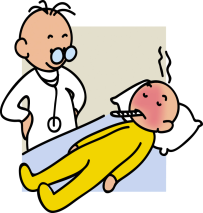 พยาบาล
ซักประวัติ / คัดกรองผู้ป่วยตาม Protocol HIV / TB
Counseling for ARV & TB Adherence และให้การช่วยเหลือผู้ป่วยตามกรณี
พัฒนาระบบการติดตามผู้ป่วยที่ขาดนัด  โดยการโทรติดตามทันทีในช่วงบ่ายของวันที่นัด  หากติดต่อผู้ป่วยไม่ได้  ประสานงานกับอาสาสมัครผู้ติดเชื้อในพื้นที่รับผิดชอบ  เพื่อวางแผนการติดตามผู้ป่วย
พัฒนาระบบ Pre/Post  Csg.
       แบบให้ทราบผลใน
       วันเดียว
เภสัชกร
Notify เดย์แคร์คลินิก กรณีมีการสั่งยา TB แต่ผู้ป่วยยังไม่ได้ขึ้นทะเบียนรักษา TB
ให้ข้อมูล / แนะนำเรื่องการใช้ยาในการรักษา / อาการข้างเคียงจากยา เพื่อให้ผู้ป่วยมีความมั่นใจในการรักษา
ตรวจสอบการสั่งการรักษา เพื่อเฝ้าระวัง Drug interaction และ อาการข้างเคียงที่รุนแรงจากการรักษา
แพทย์
กำหนดให้มีการสั่งการรักษาด้วยยาต้านไวรัส หลังรักษา TB  2 สัปดาห์ หากผู้ป่วยพร้อมทั้งกาย & ใจ
Notify เดย์แคร์คลินิก เพื่อ VCT ตรวจ HIV ในกลุ่มผู้ป่วย STI , Prolong Fever , HARM ที่มารับการตรวจทั้ง OPD/IPD
กำหนดให้มี Standing order for screening TB / HIV
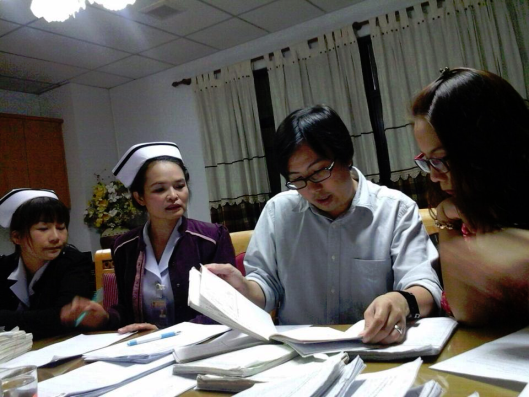 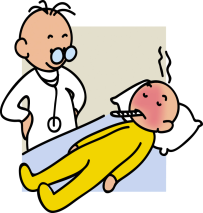 บทเรียนที่ได้รับ
1. พัฒนาระบบการตรวจเลือดเอชไอวีแบบทราบผลในวันเดียวจะทำให้ผู้ป่วยTB/HIVเข้าสู่การรักษาได้เร็วขึ้น แต่ถ้าทราบผลแล้ว ยังไม่เข้าสู่กระบวนการคัดกรองเพื่อเข้าสู่การรักษาด้วยยาต้านไวรัส ก็จะทำให้การเริ่มรักษาด้วยยาต้านไวรัสล่าช้าไปด้วย

2. ถึงแม้จะเริ่มให้การรักษาด้วยยาต้านไวรัสในผู้ป่วย TB/HIV ได้เร็วขึ้น แต่ถ้าปล่อยให้ผู้ป่วยเข้ามาสู่ระบบล่าช้า ( CD4 ต่ำๆ ) ก็อาจจะทำให้ผู้ป่วยเสียชีวิตได้

3.การเริ่มยารักษาวัณโรค  ยาต้านไวรัส และยาป้องกันโรคติดเชื้อฉวยโอกาสในระยะเวลาที่ใกล้กันมาก ๆ หากผู้ป่วยมีอาการแพ้ยา  อาจมีความยุ่งยากในการพิจารณาว่าแพ้ยาชนิดใด

4.การกำหนดแนวทางปฏิบัติร่วมกันจากการวิเคราะห์ความเสี่ยงที่อาจเกิดขึ้นในแต่ละกระบวนการ ของแต่ละสาขาวิชาชีพทำให้แนวทางสามารถปฏิบัติได้จริง และลื่นไหล
ประเด็นการพัฒนาต่อเนื่อง
การพัฒนาระบบการค้นหา / คัดกรองกลุ่มเสี่ยงต่อการติดเชื้อเอชไอวี และ กลุ่มเสี่ยงต่อการป่วยเป็นวัณโรค  เพื่อให้ผู้ป่วยกลุ่มนี้เข้าสู่กระบวนการรักษาที่เร็ว ลดการเจ็บป่วยตาย

     - การทำ VCT เชิงรุกในประชากรกลุ่มเสี่ยงให้มากขึ้น ( STI, MSM, คู่ ของผู้ติดเชื้อHIV ) 
        เพื่อให้ตรวจพบ HIV ให้เร็ว เริ่มรักษาให้เร็ว ลดการป่วย / กรณีผลเลือดลบ ลดโอกาสเสี่ยงใน
        การรับเชื้อ HIV 

     - การคัดกรองด้วยการซักประวัติ และ CXR ในกลุ่มเสี่ยงวัณโรคในชุมชนให้ครอบคลุม ( ผสย.  Bed
      Ridden , DM uncontrol )  CXR ในผู้ป่วย HIV ทุกราย 1ครั้ง/ปี เพื่อพบผู้ป่วยให้เร็ว 
       รักษาเร็ว ลดการเสียชีวิต
HIV & TB >>>> รู้ให้เร็ว รักษาให้เร็ว รักษาให้ครบ 
จบที่ “ หาย ”
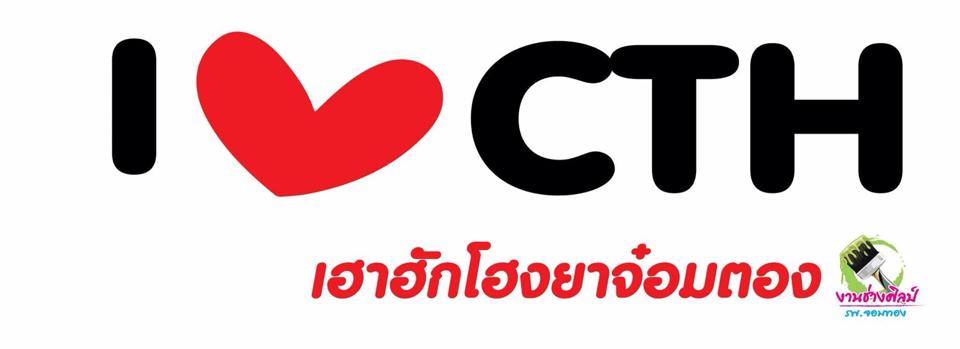 ขอบคุณค่ะ
งานเดย์แคร์
Tel. 0 533 4121 8 ต่อ 1253
Mail : emotay_thamma@hotmail.com